Boom Deployment & Decon
July 2023
What is a boom?
3 main types of booms
ABASCO Beta 1A – Hard Boom
18-inch Oil Containment Boom 
Moderate to choppy water. 
Used for containing or diverting oil on water

Ideal use: 
Harbors
Rivers
Bays and Lagoons
Sheltered Water
Canals
Inland Waterways
Height: 18 inches Float Freeboard: 6 inchesSkirt Draft: 12 inchesTotal tensile strength: 5,000lbs6” diameter premium closed cell high density polyethylene rolled foam logPremium PVC coated polyester fabric with UV inhibitors
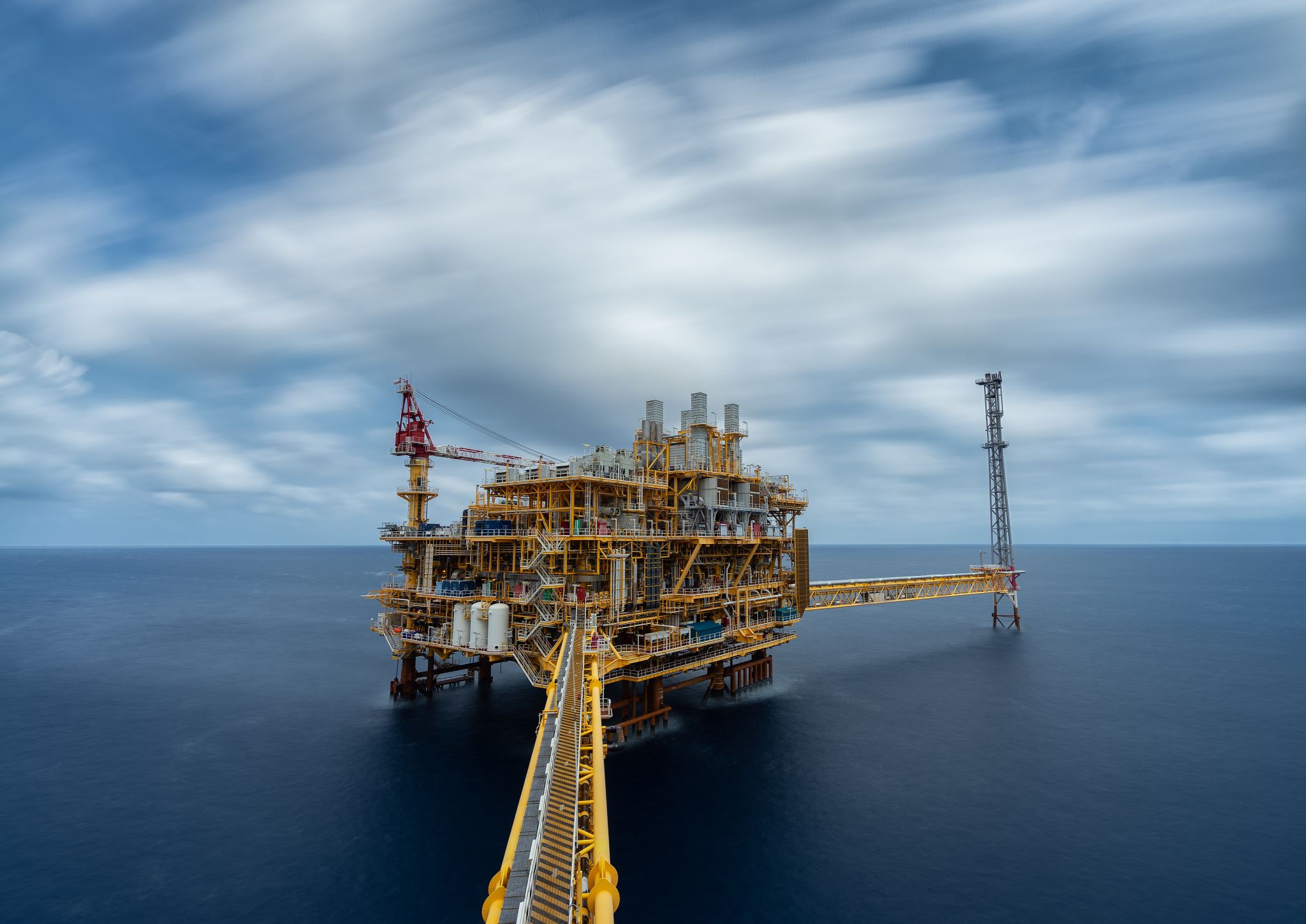 ABASCO SB510 Sorbent Boom
Oil Only Sorbent Booms (Polypropylene)
Dimensions: 5”x10’
Absorbency: 7.5 Gallons per boom

Provides containment and maximum adsorption while repelling water
Absorbs on land or water even raining
Will not sink when full saturated
Overlapping clips for deployment at any length
Embedded rope for easy deployment and retrieval
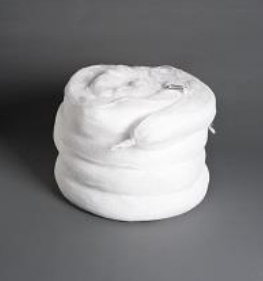 SB510 Sorbent Boom
Ideal use:
Wastewater troughs
Loading Docks
Ponds
Rivers
Oily spills
Decon
Let’s go deploy some booms!